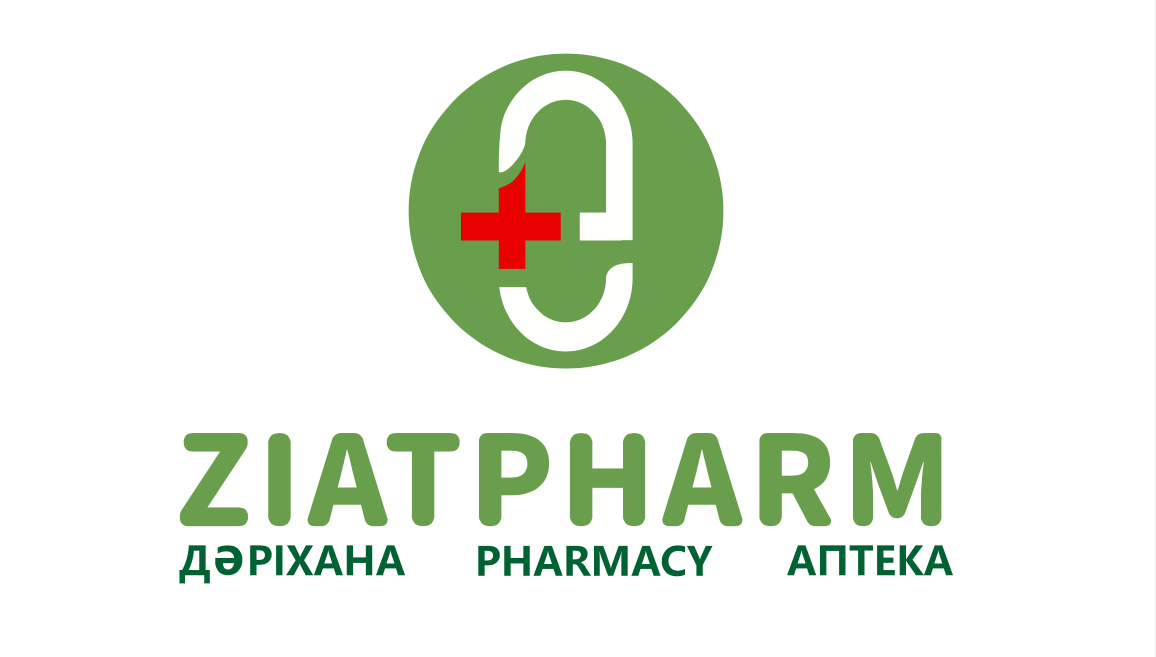 Франшиза аптеки ZIATPHARM
Новые возможности начать собственный бизнес
Y&A Medical Services Co., Ltd.
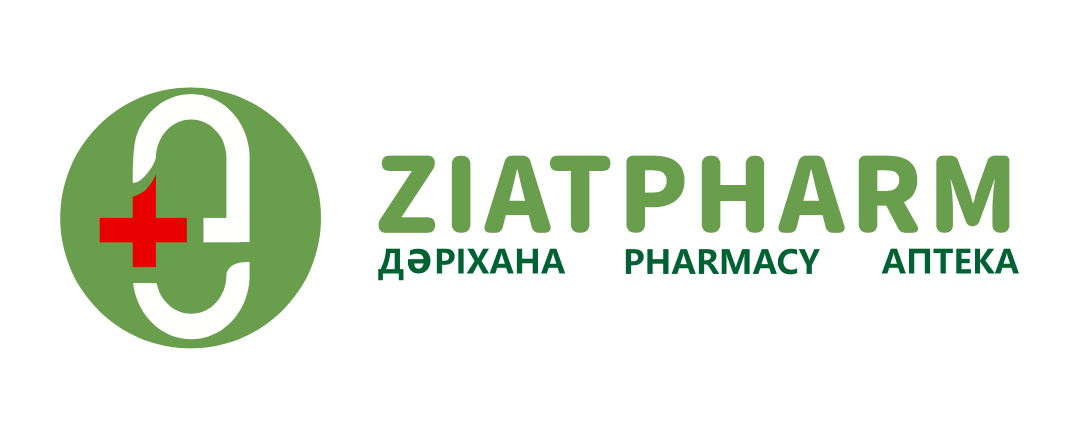 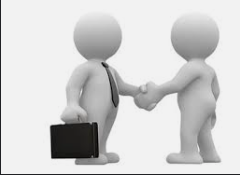 В 2022 году впервые будет открыт набор партнеров. Начало новой волны фармацевтического предпринимательства. Откройте новую бизнес-модель для развития аптечной сети.
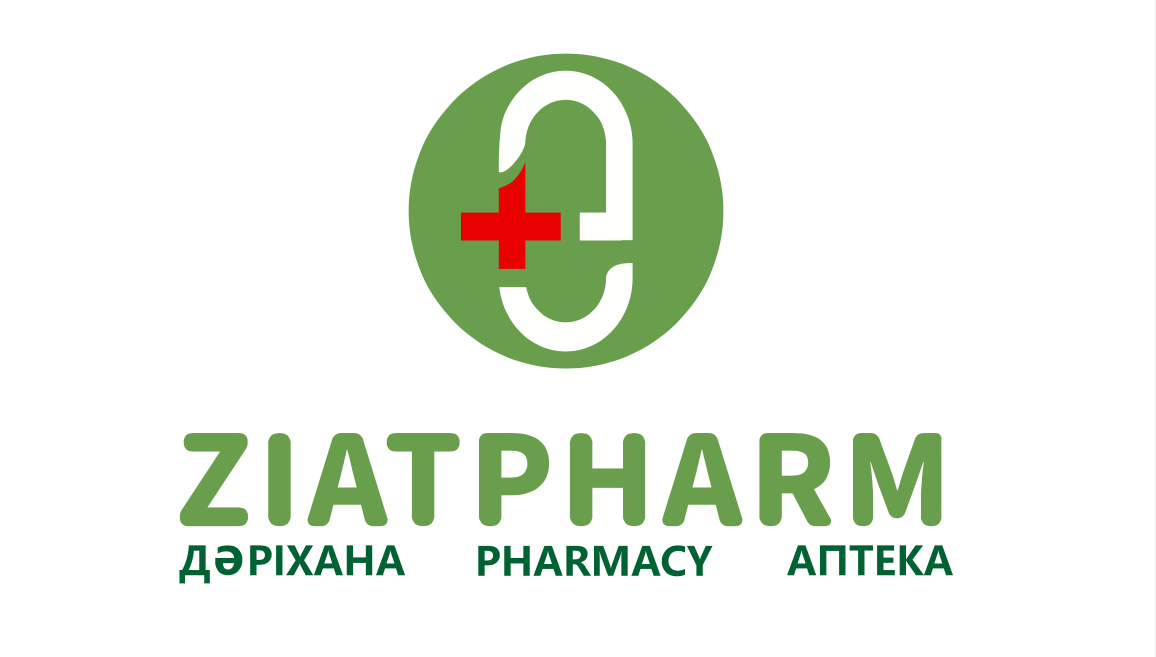 Y&A Medical Services Co., Ltd. комплексно развивает новую розничную модель бизнеса для здоровья в Казахстане
Философия компании – стремиться к улучшению здоровья и благосостояния людей
Наша команда:
Г-н Ян Фан
Сауленбаева Гульмира
Айгерим Бегалдин
Продакт-менеджер 
Опыт работы в сфере маркетинга и бизнес-администрирования более 10 лет на территории РК и Европы
Медицинский менеджер из Китая
Ведущий специалист сферы здравоохранения 
 15 лет опыта работы в медицине
Провизор – фармацевт с опытом работы более 20 лет 
Специалист GPP
Международный стандарт аптечного бизнеса
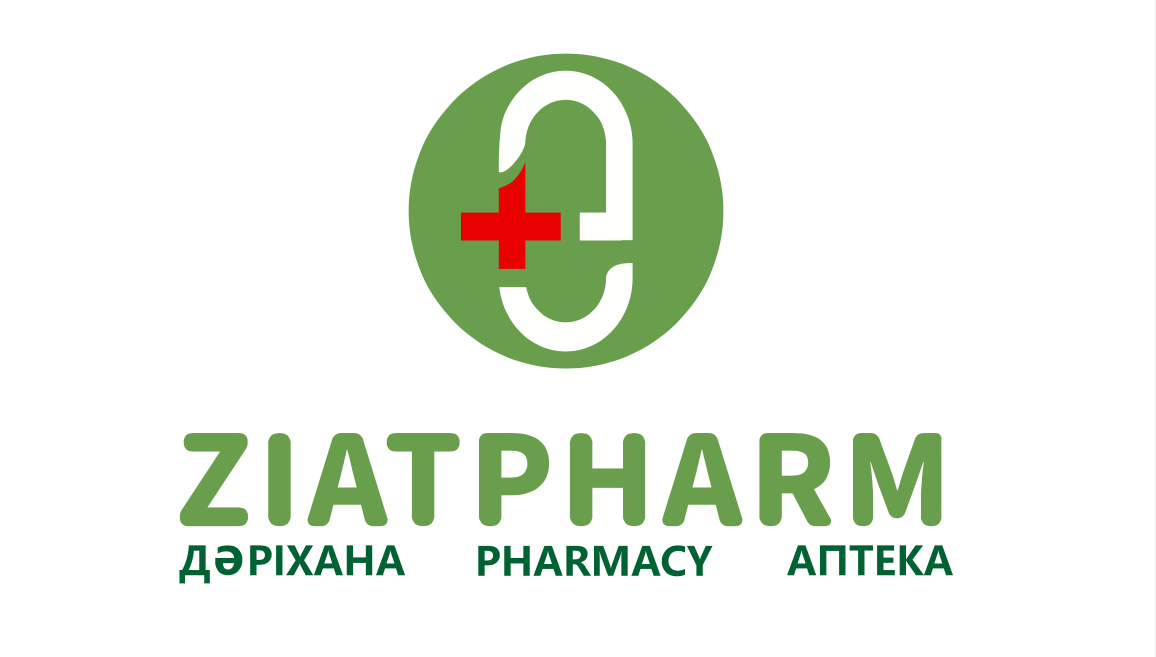 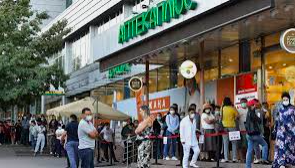 С каждым годом население крупных городов увеличивается и все больше людей нуждаются в медицинском обслуживании. Например, в Казахстане по официальной статистике «Атамекен» на 100 000 человек приходится всего 53 аптеки, это очень низкий показатель.
Отсюда, можно сделать вывод, что с каждым годом потребность в услугах со стороны аптечного бизнеса будет расти.
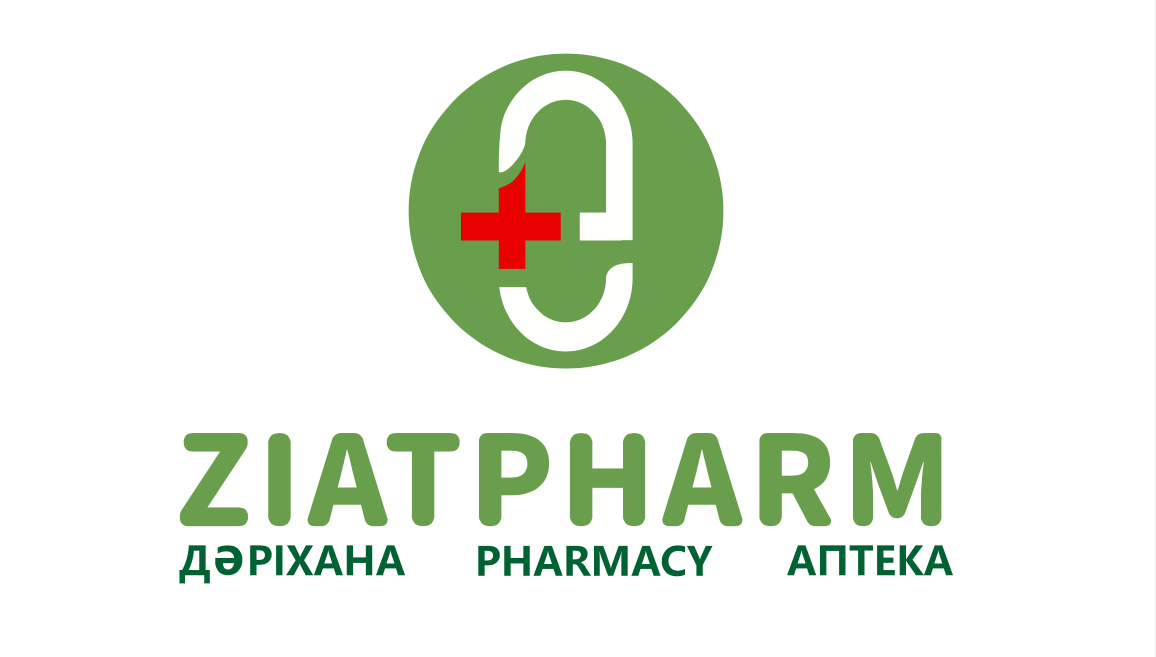 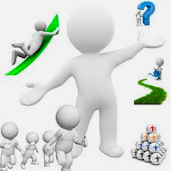 В отличие от традиционной франчайзинговой модели, мы используем партнерский подход, чтобы позволить большему количеству людей участвовать в ней. Внесите свой вклад в дело медицины Казахстана, добившись роста благосостояния.
Никакого складирования товаров, никакого финансового давления, никаких сложных операционных моментов. Головной офис компании открывает торговую точку, полностью управляемая модель, интеграция сообщества. Вы только инвестируете и получаете долю в бизнесе.
Аптеки будут предоставлять Онлайн-консультации клиентам, доставку медикаментов.
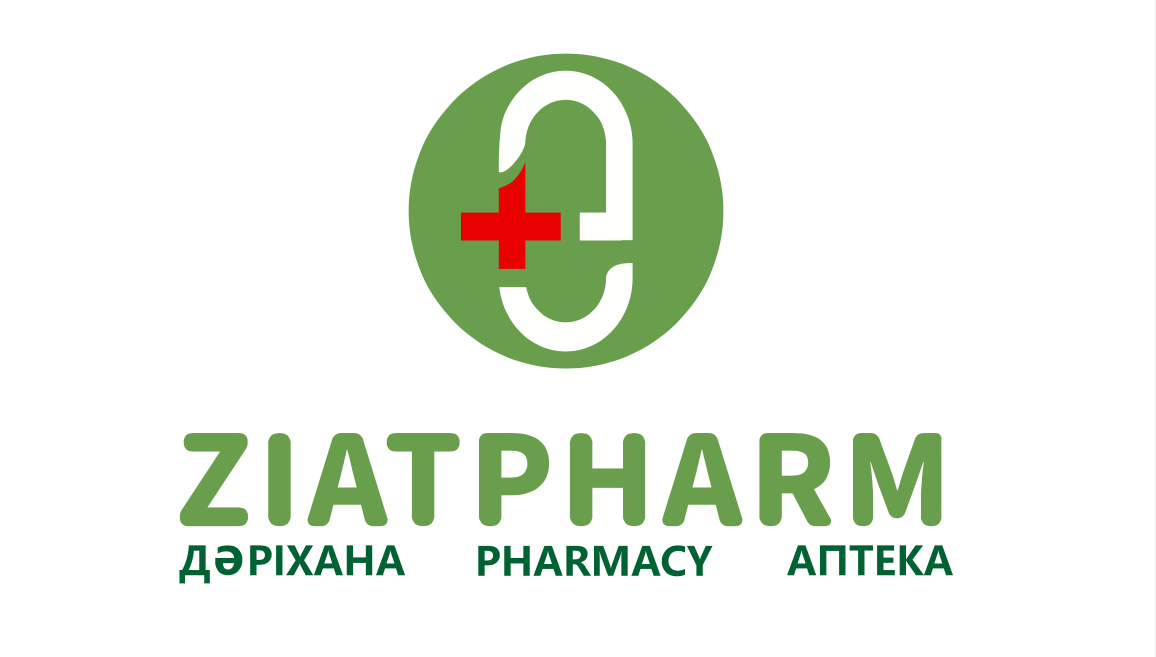 Система работы
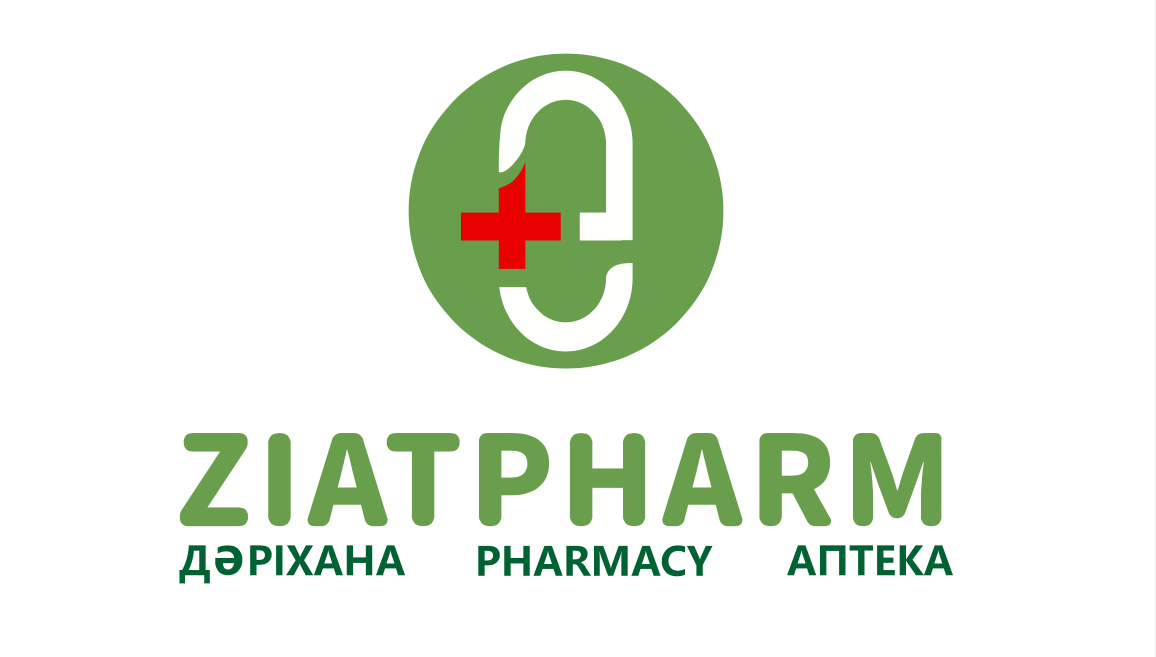 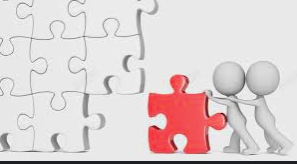 Являетесь ли вы новичком, который только начал работать, или состоявшимся предпринимателем, и Вы хотите внести свой вклад в развитие медицины в Казахстане - мы можем предоставить Вам наиболее безопасный и оптимальный вариант готовой бизнес-модели.
Контакты для связи:

Для звонков или Whatsapp: +77789881552 
 
Электронный адрес: ziatpharm@gmail.com
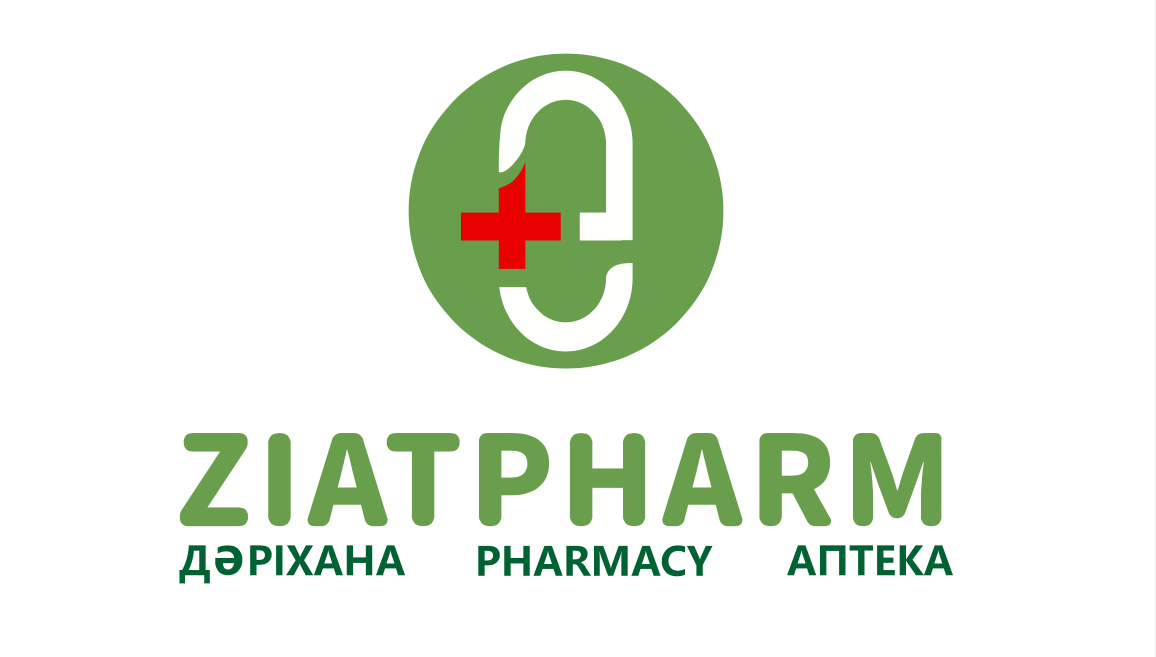 THANK YOU